2.4 Other vector spaces
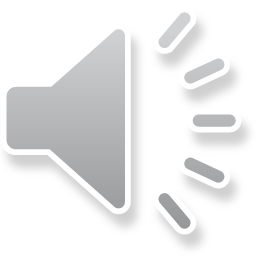 Other vector spaces
Introduction
In this topic, we will describe the vector spaces of
Discrete signals
Polynomials
Continuous signals
Images
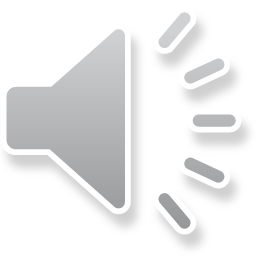 2
Other vector spaces
Discrete signals
A discrete signal is an infinite sequence of real or complexvalues 
These are generally represented
	by italicized lower-case x, y and z
x = (37.2, 37.6, 37.5, 37.2, 36.9, 37.2, 37.5, 37.9, 38.1, 37.8, …)

In general, the discrete signal x is represented by 
x = (x[0], x[1], x[2] , x[3] , x[4], …)

Such signals are readings from periodically sampled sensors or other periodically sampled data
Once you turn on a system,		you may not know when it will be turned off
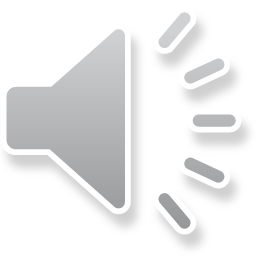 3
Other vector spaces
Discrete signals
Thus, we may define:
Scalar multiplication: given x, a x is the discrete signal
a x = (a x[0], a x[1], a x[2], a x[3], …)
Vector addition: given x and y, x + y is the discrete signal
x + y = (x[0] + y[0], x[1] + y[1], x[2] + y[2], x[3] + y[3], …)
The zero vector is 
 = (0, 0, 0, 0, 0, …)
Additive inverses: given x, –x is the discrete signal
–x = (–x[0], –x[1], –x[2], –x[3], …)
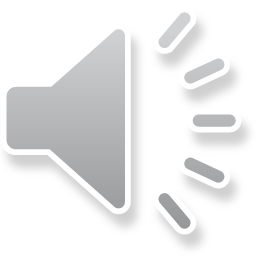 4
Other vector spaces
Discrete signals
Claim:
With these definitions of scalar multiplication, vector addition,the zero vector and additive inverses, the set of all discretesignals forms a real or complex vector space

This shouldn’t surprise you:
If a one-million–dimensional vector is a vector,
	there’s no reason an infinite sequence cannot be a vector, too
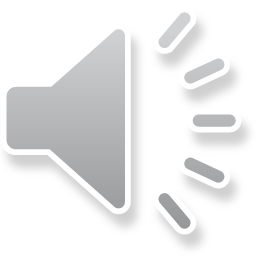 5
Other vector spaces
Modelling discrete signals
If |g | ≤ 1, then the signal  


This is a geometric sequence going to zero
For example,

Thus


Also,
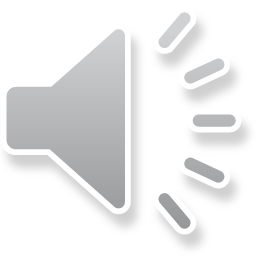 6
Other vector spaces
Polynomials
A polynomial in x is a linear combination of terms 1, x, x2, x3, x4, ….
These are generally represented
	by italicized lower-case p, q and r
For example, p may be a polynomial and
p(x) = x5 + 0.3x2 + 0.5x  + 0.9
The degree of the polynomial p, denoted deg(p), is the largest exponent of a term within the polynomial with a non-zero coefficient
deg(p) = 5

Polynomials are used to locally approximate real-world continuous functions
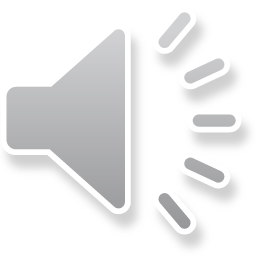 7
Other vector spaces
Polynomials
Given the polynomial
p(x) = x5 + 0.2x2 + 0.5x  + 0.9
     the value of this polynomial at x is simply found by evaluating     the polynomial at that point; e.g., p(1.5)

In general, an arbitrary polynomial p is represented by 
p(x) = an xn + an–1 xn–1 + ⋯ + a2 x2 + a1 x + a0



If we ask what an is, and n > deg(p), then an = 0
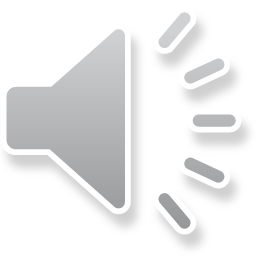 8
Other vector spaces
Polynomials
Thus, we may define:
Scalar multiplication: given p, b p is the polynomial
(b p)(x) = b an xn + b an–1 xn–1 + ⋯ + b a2 x2 + b a1 x + b a0
Vector addition: given p and q, p + q is the polynomial
(p + q)(x) = (am + bm) xm + (am–1 + bm–1) xn–1 + ⋯
                             + (a2 + b2) x2 + (a1 + b1) x + (a0 + b0)
	where m = deg(p + q) ≤ max{ deg(p), deg(q) }
The zero vector is the zero polynomial       where

Additive inverses: given p, –p is the polynomial
(–p)(x) = –an xn – an–1 xn–1 – ⋯ – a2 x2 – a1 x – a0
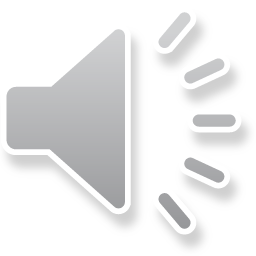 9
Other vector spaces
Polynomials
All polynomials are a linear combination of monomialswith coefficients equal to 1:


For example, if p(x) = x5 + 0.2x2 + 0.5x  + 0.9
	then p =
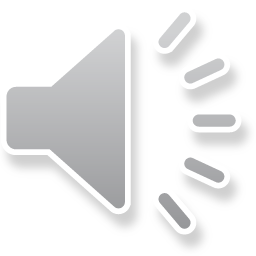 10
Other vector spaces
Polynomials
Claim:
With these definitions of scalar multiplication, vector addition,the zero vector and additive inverses, the set of all polynomialsin the variable x forms a real or complex vector space

Engineers often represent the vector space of all polynomialsin the variable x as R[x] or C[x], depending on whether the coefficients are real or complex, respectively
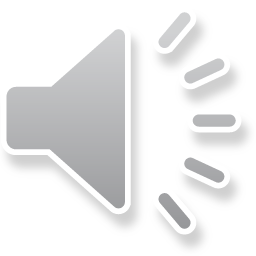 11
Other vector spaces
Continuous signals
Next, we will look at continuous functions
We’re however, interested in those functions that describethe real world
Thus, we will refer to such functions as continuous signals

Given the continuous signal f where
f (t) = 0.53e–t – 0.97e–2t
     the entries are accessed by f (t) for some value of t in the     domain of the non-negative reals
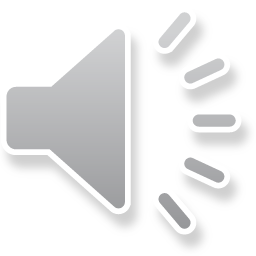 12
Other vector spaces
Continuous signals
A continuous signal is a continuous function defined on some fixed domain D where that domain could be:
All real values
All reals greater than or equal to zero
All real values on an interval [a, b]
These are generally represented
	by italicized lower-case f, g and h
f(t) = 3.723e–0.2t

Such signals are actual real-world measurable values
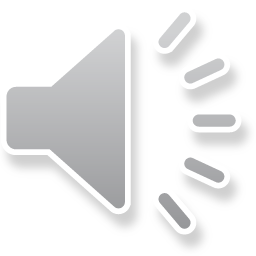 13
Other vector spaces
Continuous signals
Thus, we may define:
Scalar multiplication: given f, a f is the continuous signal
(a f)(t) = a f (t)
Vector addition: given f and g, f + g is the continuous signal
(f + g)(t) = f (t)  + g(t)
The zero vector is the zero function

Additive inverses: given f, –f is the continuous signal
(–f)(t) = –f (t)
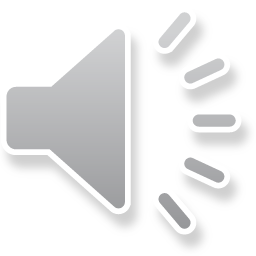 14
Other vector spaces
Continuous signals
For example, here is a signal f where f(t) = e–t
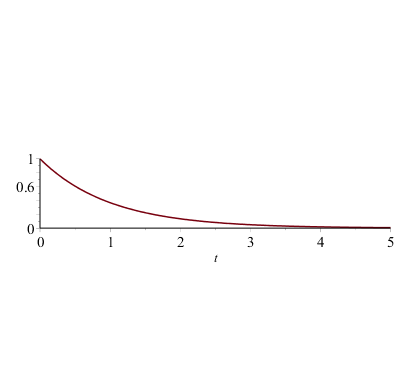 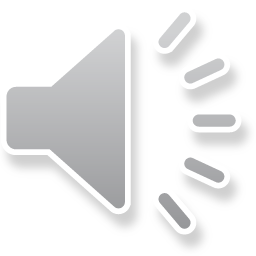 15
Other vector spaces
Continuous signals
Here is that signal multiplied by the scalar 0.7
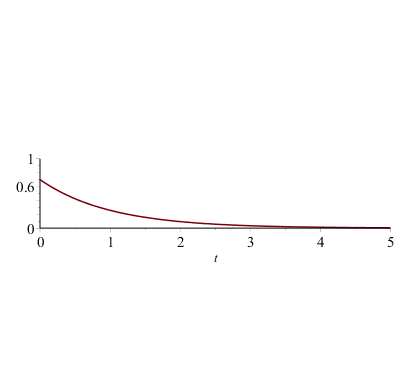 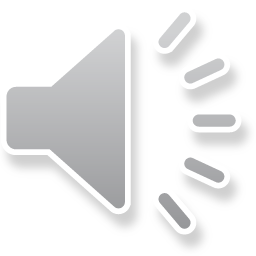 16
Other vector spaces
Continuous signals
Here is the sum of two signals 1.8e–2t and –0.8e–t
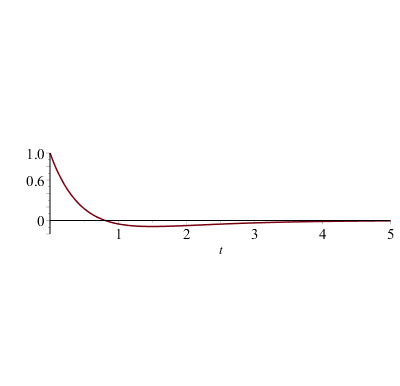 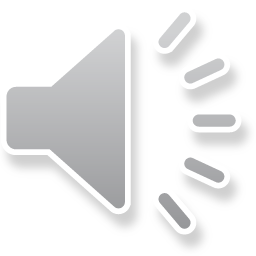 17
Other vector spaces
Continuous signals
Here is that sum and its additive inverse
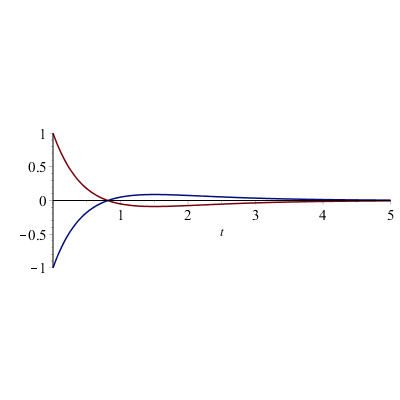 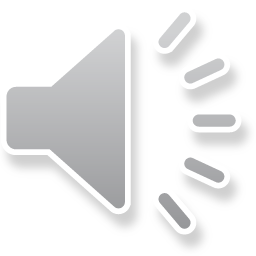 18
Other vector spaces
Continuous signals
Claim:
With these definitions of scalar multiplication, vector addition,the zero vector and additive inverses, the set of all continuous signals forms a real or complex vector space
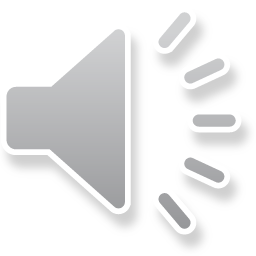 19
Other vector spaces
Real or complex?
Recall that discrete signals may be real or complex:
	(1, 1, 1, 1, 1, 1, … )		(1, j, –1, –j, 1, j, –1, …)

Similarly, polynomial and continuous signals will be functionsof a real variable x or t, but their values may be real or complex
	x2 + 3x + 1			x2 + 5jx + 2 – j
	3.8 e–2t				7.2 e jt

In general, engineers do not deal with complex domains,
	only complex ranges
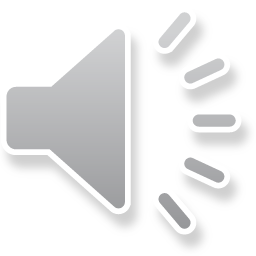 20
Other vector spaces
Vectors versus the entries
Now, many of you may be used to referring a polynomial p(x)or a function sin(x)
Please remember, there is a difference between thepolynomial or function and its evaluation

Finite-dimensional vectors		u	uk
Discrete signals			x	x[k]
Polynomials			p	p(x)
Continuous signals			f	f(x)
					sin	sin(x)
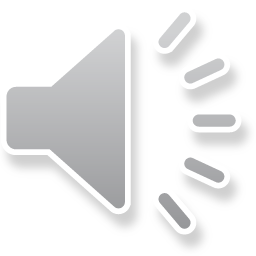 21
Other vector spaces
Images
A black-and-white image has m × n pixels,
	each of which has an intensity between [0, 1]
If we remove the restriction on the intensity,
		we can think of such an image as a vector
For example:
We can multiply the intensity of each pixel by a constant a
We can add the intensities of two images
There is the zero image (all black, or zero)
There is a negative image,
	where each pixel has the negative value of its intensity

You may want to think of an image as a matrix,
	but it’s much more clearly a vector
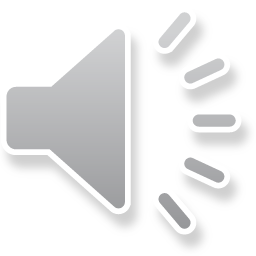 22
Other vector spaces
Images
Important:
Just like the vector spaces of 5-dimensional real vectorsand 8-dimensional real vectors are different
So too are the vector spaces of  1024 × 768 pixel images and
	3840 × 2160 pixel images

If every pixel can take on all real values,	you could interpret
Any intensity greater than 1 to be white
Any negative intensity to be black
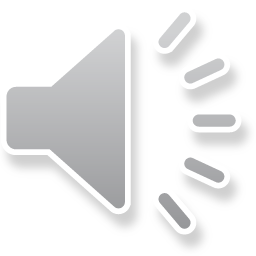 23
Other vector spaces
Summary
Following this topic, you now
Understand there are many different vector spaces
Are aware engineers will use:
Discrete signals
Polynomials
Continuous signals
Images
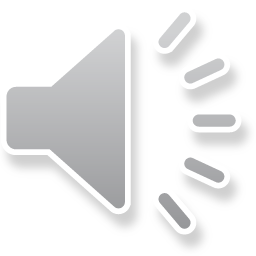 24
Other vector spaces
References
[1]	 https://en.wikipedia.org/wiki/Vector_space
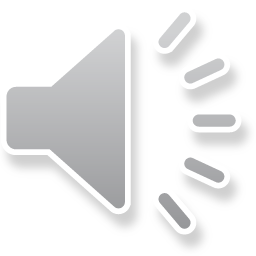 25
Other vector spaces
Acknowledgments
None so far.
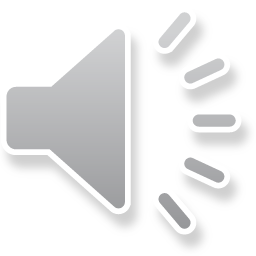 26
Other vector spaces
Colophon
These slides were prepared using the Cambria typeface. Mathematical equations use Times New Roman, and source code is presented using Consolas.

The photographs of flowers and a monarch butter appearing on the title slide and accenting the top of each other slide were taken at the Royal Botanical Gardens in October of 2017 by Douglas Wilhelm Harder. Please see
https://www.rbg.ca/
for more information.
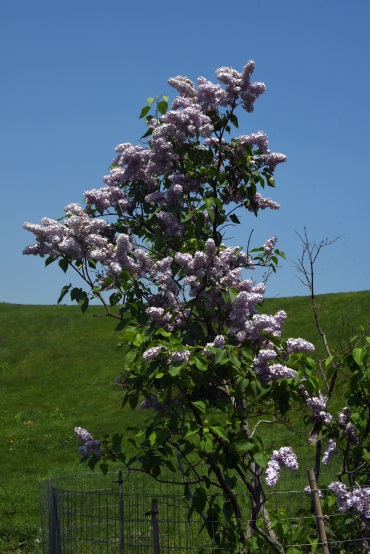 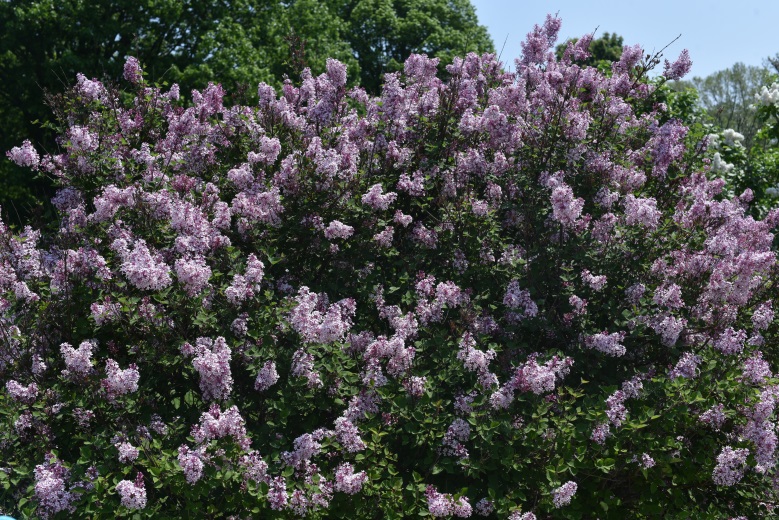 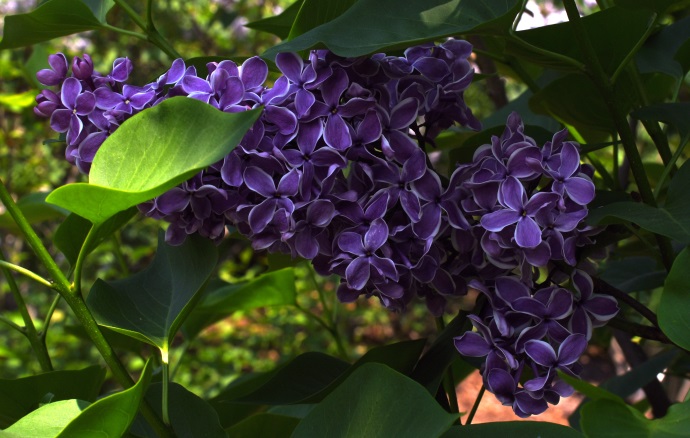 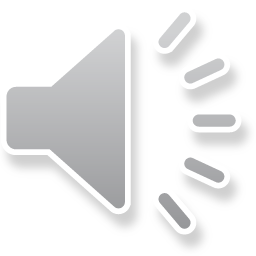 27
Other vector spaces
Disclaimer
These slides are provided for the ne 112 Linear algebra for nanotechnology engineering course taught at the University of Waterloo. The material in it reflects the authors’ best judgment in light of the information available to them at the time of preparation. Any reliance on these course slides by any party for any other purpose are the responsibility of such parties. The authors accept no responsibility for damages, if any, suffered by any party as a result of decisions made or actions based on these course slides for any other purpose than that for which it was intended.
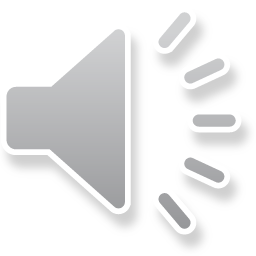 28